Elektronička osobna bilježnica
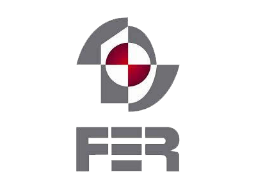 Autor: Vana Černeka
Voditelj: doc. dr. sc. Predrag Pale
Asistent: dr. sc. Juraj Petrović
Zagreb, siječanj 2018.
Elektronička osobna bilježnica (eng. electronic notebooks)
digitalni ekvivalent praznih listova papira
aplikacija (računalni program) za prikupljanje informacija (bilješki) (eng. note taking applications)
svrha: brže, bolje i jednostavnije snalaženje u mnoštvu informacija
cilj: vođenje bilješki, misli, popisa obaveza, prikupljanje isječaka teksta, slika, zvukovnih zapisa, sintetiziranje informacija iz različitih sadržaja i slično

značajke dobre aplikacije za vođenje bilješki:
dostupnost i prilagodba različitim platformama
mogućnost pretraživanja i sortiranja – pronalazak i povratak podataka iz bilješki
jednostavna sinkronizacija
dobar poslovni model
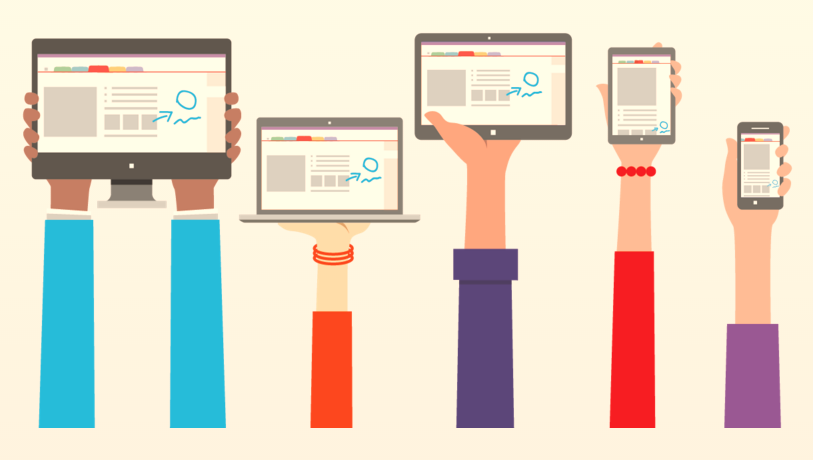 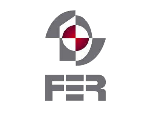 alati za vođenje bilješki
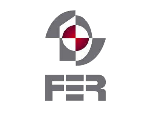 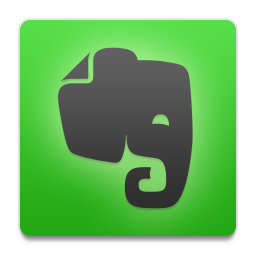 evernote
podržane platforme:
web: Windows, macOS
mobilne: Android, iOS, Windows Phone, Blackberry
desktop

tip sadržaja:
tekst + rukom pisan tekst + OCR
slike, video, zvukovni zapisi
to-do liste
cjelovita ili dio web stranice

cloud servis: Google Cloud Platform (GCP)

sigurnost i enkripcija:
AES (Advanced Encryption Standard)
lozinka PBKDF2 (Password Based Key Derivation Function 2)
komunikacija putem Interneta: TLS (Transport Layer Security), HTST (HTTP Strict Transport Security)
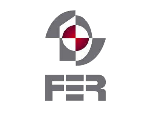 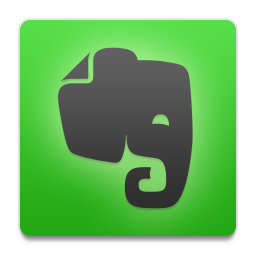 evernote
integracija s drugim aplikacijama:
Web Clipper
dodatak za web preglednik koji omogućava spremanje sadržaja web stranice, ili samo dijela stranice, u Evernote bilježnicu
Scannable
skenira papir i transformira u slike visoke kvalitete

Skitch
uređivanje i dijeljenje snimaka zaslona (eng. screenshots)

Penultimate
prepoznavanje rukopisa

veza s drugim web aplikacijama (servisi za automatizaciju):
Zapier
IFTTT
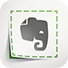 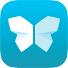 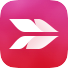 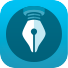 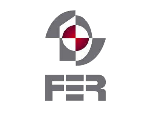 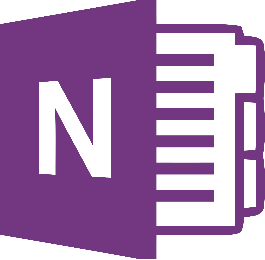 Microsoft onenote
dio programskog paketa Microsoft Office

podržane platforme:
web: Windows, macOS
mobilne: Android, iOS, Windows Phone
desktop

tip sadržaja:
tekst + rukom pisan tekst + OCR
liste, slike, video, zvukovni zapisi
cjelovita ili dio web stranice  OneNote Clipper
integracija s Google Now, Cortana i Siri glasovnim pomoćnicima

organizacija: bilježnice  stranice  bilješke
mogućnost upisivanja bilo gdje unutar stranice

cloud servis: Microsoft OneDrive
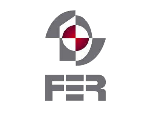 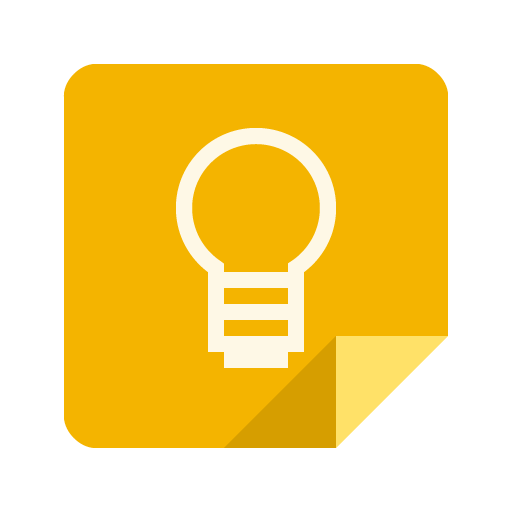 Google keep
podržane platforme:
web: Windows, macOS
mobilne: Android, iOS, Windows Phone

tip sadržaja:
tekst + OCR
liste, slike, video, zvukovni zapisi
cjelovita ili dio web stranice

integracija s Google Now
cloud servis: Google Drive
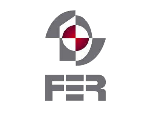 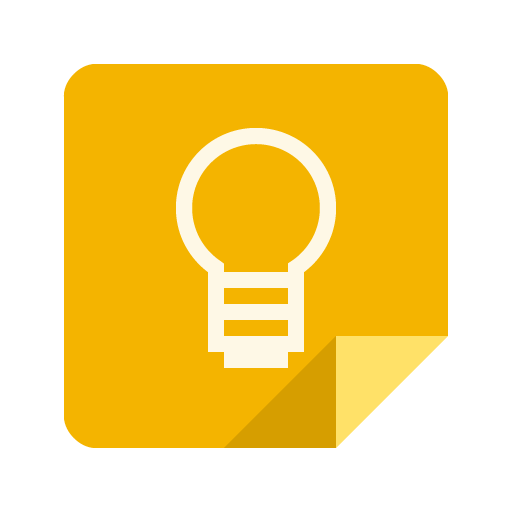 Google keep ekstenzije za chrome i firefox
Google Keep Chrome Extension



Google Keep Web



Popup for Keep
Category Tabs for Google Keep



Movie Links in Google Keep
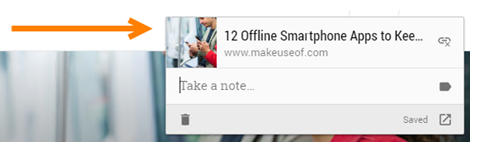 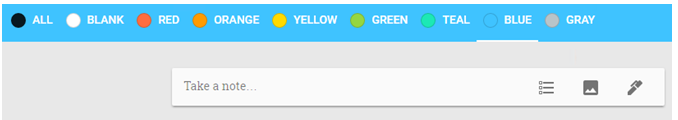 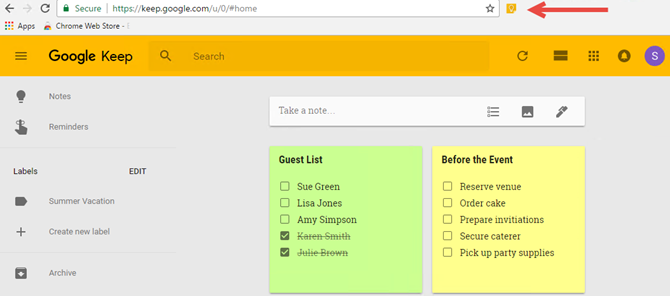 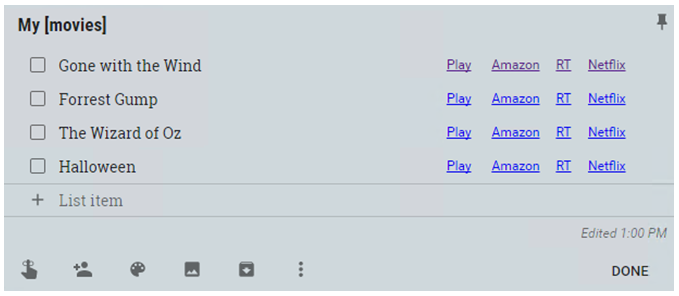 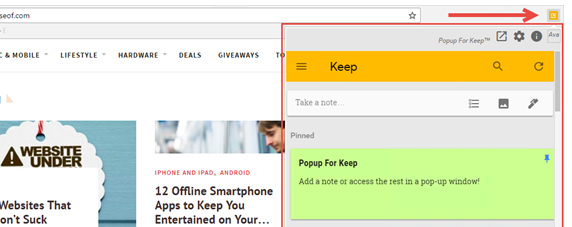 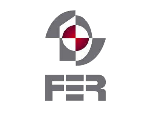 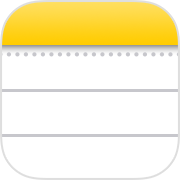 apple notes
podržane platforme:
web: Windows, macOS
mobilne: iOS

tip sadržaja:
tekst + OCR
liste, slike, video,

ručna izrada bilješke ili pomoću Siri
zaključavanje privatnih bilješki putem lozinke

cloud servis: iCloud
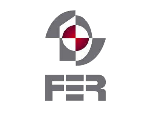 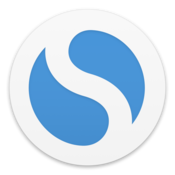 simplenote
podržane platforme:
web: Windows, macOS, Linux
mobilne: iOS, Android

tip sadržaja:
tekst

besplatna instalacija i sinkronizacija na svim uređajima

iOS, macOS i Android aplikacije: open-source  GPLv2 licenca
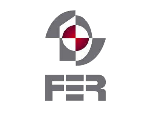 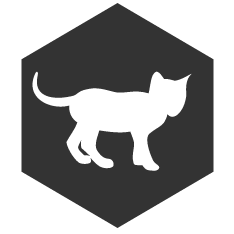 tiddlywiki
podržane platforme:
Android, Chrome, Firefox, InternetExplorer, iOS, Linux, Mac, Opera, PHP, Safari, Windows

open-source

svaka TiddyWiki datoteka se sastoji od tzv. „tiddlera”  svaki pojedinačni unos

jedna .html dadoteka
korištenje: preuzimanje empty.html datoteke sa službene stranice TiddlyWiki
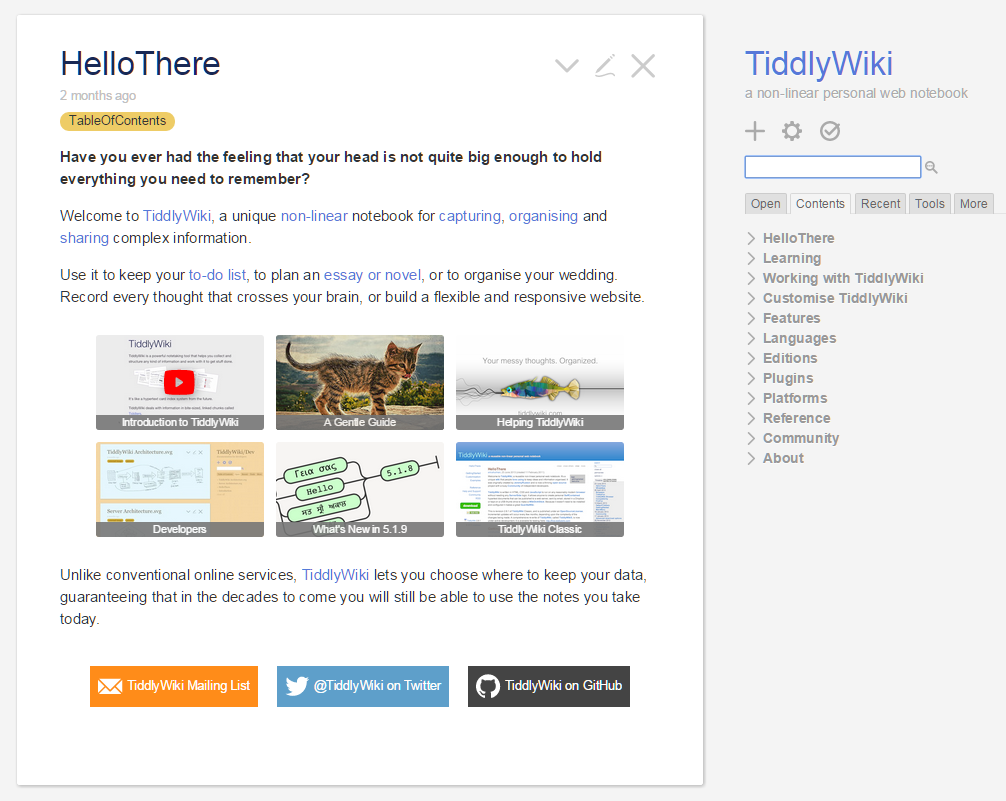 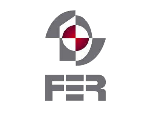 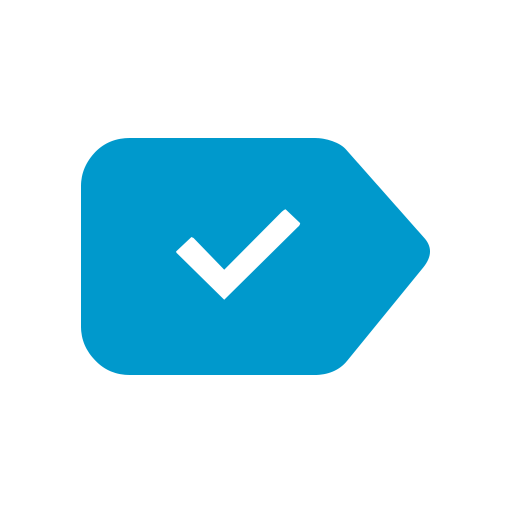 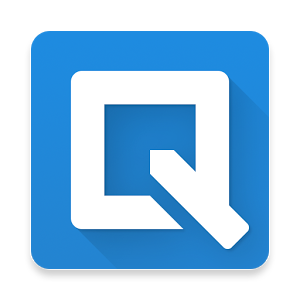 quip
ANY.DO
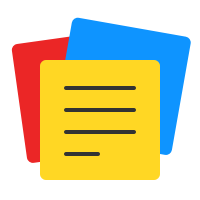 ZOHO NOTEBOOK
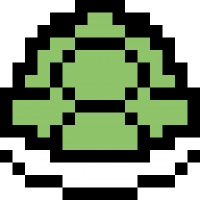 TURTL
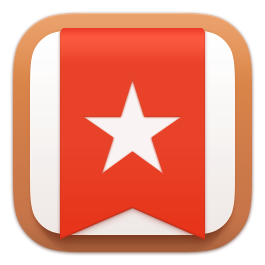 WUNDERLIST
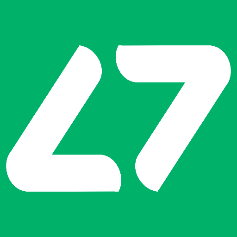 LAVERNA
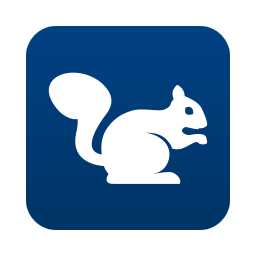 MEMONIC
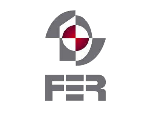